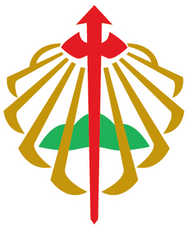 World Mission Sunday
Diocesan Priests Serving in Latin America since 1958
24 Clark Street  Boston MA 02109
A Look at the works and history of 
the St. James Society
Mission & Vision
The Society is a Clerical Public Association of the Christian Faithful in accordance with (canons 298-320 1983 Code) and is legally incorporated in the Commonwealth of Massachusetts as The Missionary Society of St. James the Apostle, (charity no. 04226 6770) with the Roman Catholic Archbishop of Boston as its president. The members serve as diocesan priests from all parts of the English speaking world, under the jurisdiction of the local ordinary of each prelature or diocese in Peru.
The members undertake to be present with the poor who seek to be freed from systems and situations that perpetuate all forms of injustices and deny them their dignity and rights; and to inspire all, especially the young, to build a society more fully human and therefore more fully Christian. This demands a commitment to a ministry of evangelization where works of social action and human development are seen as an authentic expression of evangelical charity, and where a profound respect for the culture, values and traditions guides the ministry of the missionary and develops a more authentic integration of the fullness of the gospel message and the richness of the native cultural heritage.
History
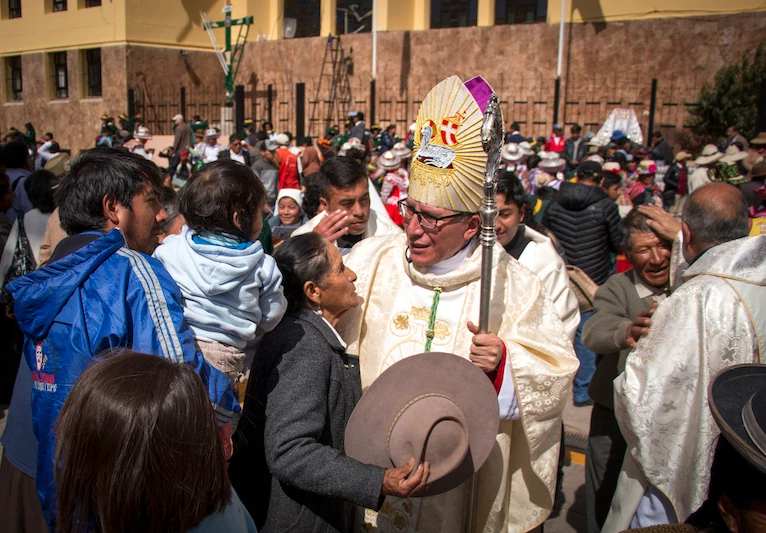 The Missionary Society of St. James the Apostle
Through the Years
1950’s 
April 21, 1957
Pope Pius XII promulgated Fidei Donum requesting the Church of the first world to share their priest personnel resources with mission countries.
April 1958
Pope Pius XII established The Pontifical Commission for Latin America (Cal).
July 25, 1958
On the feast day of St. James, Archbishop Richard Cushing announced the establishment of the Pious Missionary Society of St. James the Apostle.
October 1958
Pope John XXIII elected Pope.




1958
Archbishop Richard Cushing received the Cardinal's red hat.
January 25, 1959
Pope John XXIII announced the summoning of the second Vatican Council.
February 22, 1959
Departure Ceremony held at the Cathedral.
March 1, 1959
First advance party of priests Msgr. Edward Sweeney (Director of the Propagation of the Faith and Superior of the Society) Fr. Rudy Masciarelli, and Fr. Robert Supple traveled to Lima, Peru to establish a Center House and liaise with the local Bishops.
1959
Fr. Raymond Cowell of the Archdiocese of Chicago joined the advanced party in Lima.
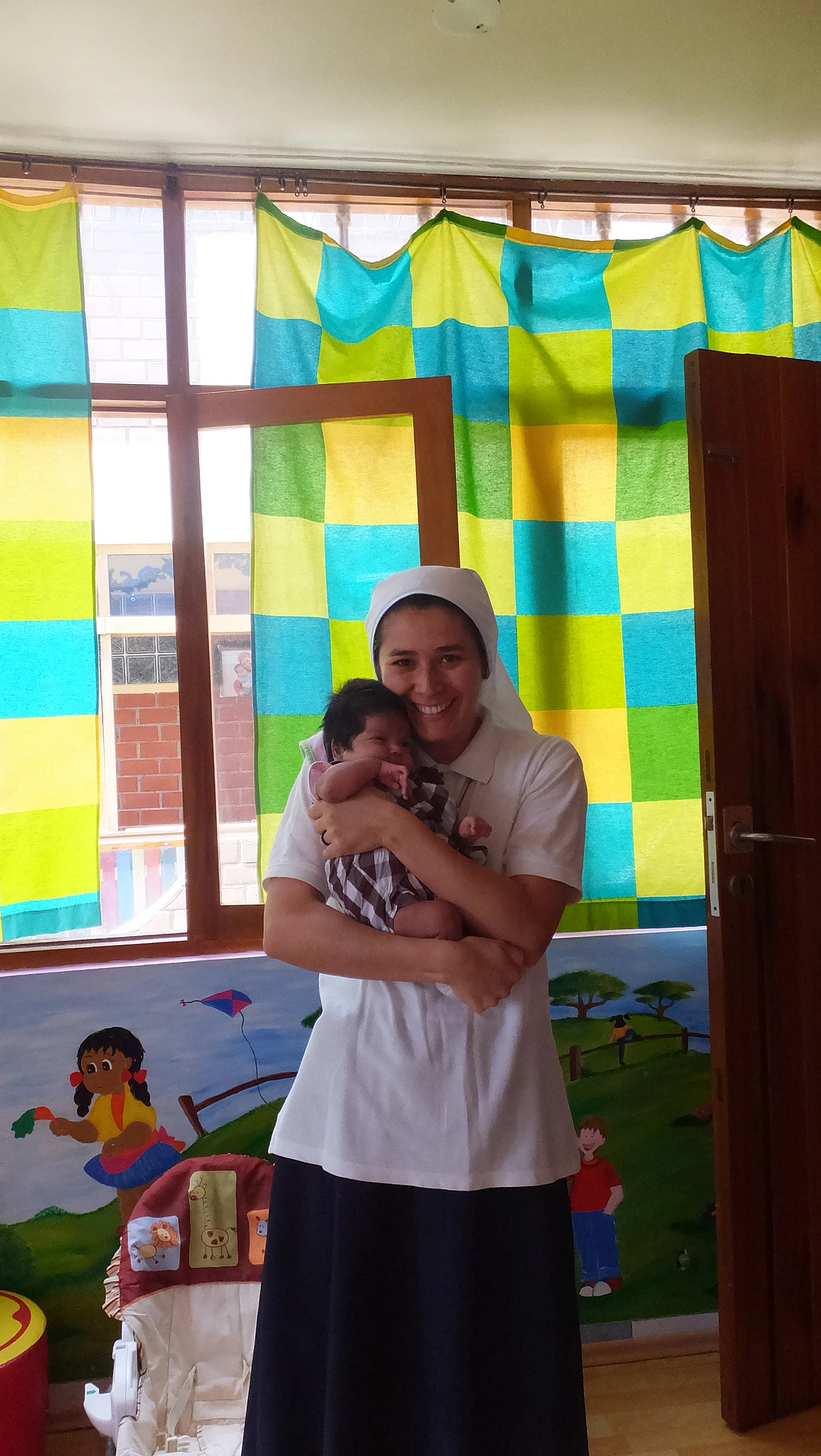 March 6, 1959, The remaining ten members left Boston.
November 2, 1959. The first meeting of the Pontifical Commission for Latin America with Cardinal Cushing as chairman was held at Georgetown.
1959, The Maryknoll Fathers welcomed the new arrivals and escorted them to the Language School in Cochabamba, Bolivia.
July 7, 1959, Msgr. Edward Sweeney issued a memorandum, the forerunner of the constitution and the statutes and policies, to each new member.
July 26, 1959, Frs. Don Ballou, Jim McDonald and Raymond Cowell began working in the parish of Fatima, Santa Cruz, Bolivia.
July 26, 1959, Frs. Bill Pearsall, Joe Martin and Tony Vasaturo began their missions in Andahuaylas and Huancarama, Peru.
1960, Cardinal Cushing Papal Legate for the Peruvian Eucharistic Congress. He took the opportunity to break ground for a language school in Cineguilla outside Lima.
1960, Fr. Rudolph Masciarelli was appointed as Regional Superior in Peru.
October 1960, The Opening of San Ricardo Parish in Lima and the appointment of Fr. John Cross and Brother George Hungerford of the Sons of Mary to take responsibility for the Clinic.
1961, By means of a friendship between Archbishop Cushing and Bishop Lucy of the Diocese of Cork, Frs. Michael Crowley, Patrick Leader, and Michael Murphy joined the Society.
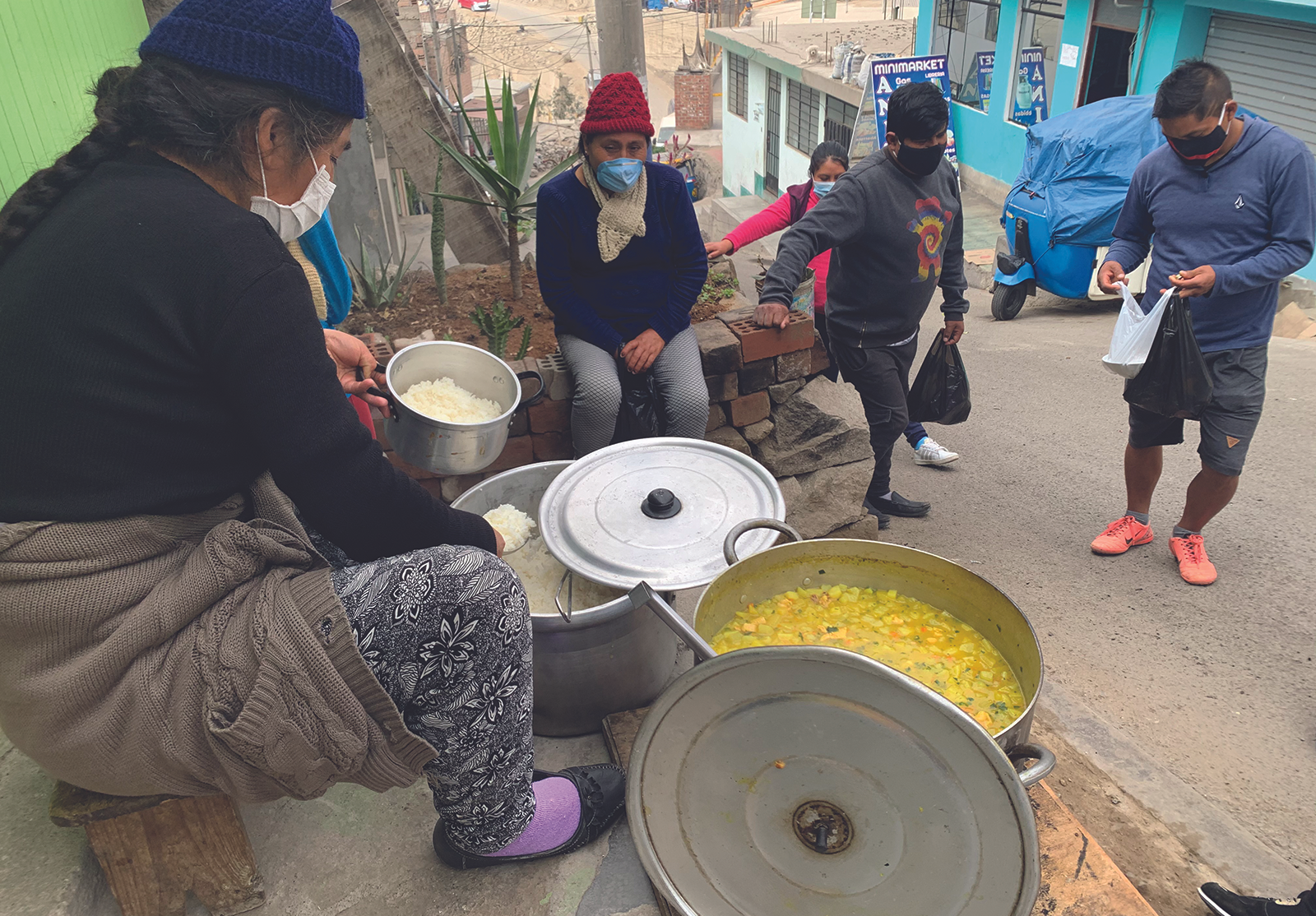 1961, Cardinal Cushing appointed as Papal Legate by Pope John XXIII to the Eucharistic Congress in Santa Cruz, Bolivia.
196,2, Pope John XXIII inaugurated The Second Vatican Council.
July 1, 1962, Middle management structures set in place by the Cardinal with Fr. Peter Van Tiel being appointed the local superior in Bolivia and Fr. Eugene Costello for Ecuador.
February 8, 1963, The First Constitutional Convention of Regional superiors and the Superior General held a meeting in Lima. A new constitution was approved and accepted in May of the same year.
December 1963, The Constitution on the Liturgy was the first document to be published which spelled many changes not only in the vernacular liturgy but also in the Church itself.
June 1964, Msgr. Joseph Havey who held the post of National Director of the Propagation of the Faith was appointed to become the new Superior of the Society. Cardinal Cushing said that the constitution “marked a true coming of age of the Society", pointing out that the management of Society affairs was now wholly "the province of the member priests" and that he would hereafter be content to serve as a “permanently on-call advisor." He stated: "My principal role will be as Father Founder.”
December 1965,vThe Decree on the Churches Missionary Activity (Ad Gentes Divinitus) was published. It referred principally to the evangelization of unbaptized people.
1967, The publication of the encyclical Populorum Progressio put forward the integral development of every human being as an aspect of evangelization. This led the Society to extend their mission into the fields of health, education and community development.


 
	1967,  Fr. Mulligan operated out of 49 Franklin St. in Boston, also the home of the Propagation of the Faith.
March 26, 1967, Msgr. Havey tendered his resignation as Superior General, which led to the election of Fr. Paul Mulligan as the first elected Director of the Society, with the approval of his Eminence Cardinal Cushing.
April 19, 1967,  St. Stephen’s Church became the permanent home of the Society in Boston.
June 23, 1968, Cardinal Cushing celebrated the tenth anniversary of the Society at St. Stephen’s Church by sending seven new missionaries to the mission fields.
1969, Fr. Paul Mulligan proposed an updated constitution resulting from position papers written by the members, which took into account the changing face of mission following the Vatican Council and the CELAM documents.
August 1969, The opening of the Medellin Conference by Pope Paul VI heralded a renewed vision of mission in the evangelization of the territories of the Americas.
1970, An earthquake struck in Chimbote Peru that killed thousands of people.
September 8, 1970, The Episcopal ordination of Archbishop Humberto Sousa Medeiros.  November 2, 1970.
The announcement of the death of Cardinal Cushing.
1973, Fr. Dennis Dever was elected as Director of The Society.
1987, Pope John Paul II issued the encyclical on social concerns in “Sollicitudo Rei Socialis.” This reflected the widening gap between the wealthier areas of the northern continents in contrast to the struggling southern ones. The message was that progress should be measured in human terms and the evaluation of justice in any social system should be based on its effects on humanity.
1988
The formulation of a retirement policy was discussed and proposed.
1990’s __________________________________________
December 7, 1990
The encyclical letter Redemptoris Missio was published. It outlined the discovery of a new world for missionary endeavor employing the concept of “the New Evangelization” for all baptized people which was not envisioned by Ad Gentes. This letter was directed to those who had had some contact with Jesus Christ through the Church, but who had a need for a more complete conversion to live as a disciple of Christ.

1991
Fr. Bill Pearsall was elected as director.
1992
The promulgation of the Santo Domingo Document was published, which coincided with the 500th anniversary of the first evangelization of the Americas. It emphasized personal holiness and the value of lay movements. Focus was also given to the importance of culture in the evangelization process.
1994
Fr. Gabriel Troy was elected as director.
1995
A sexual conduct policy was drawn up during the Council meeting following the guidelines of the Archdiocese of Boston.
1997
The revised statutes, book of policies, and book of elections were published.
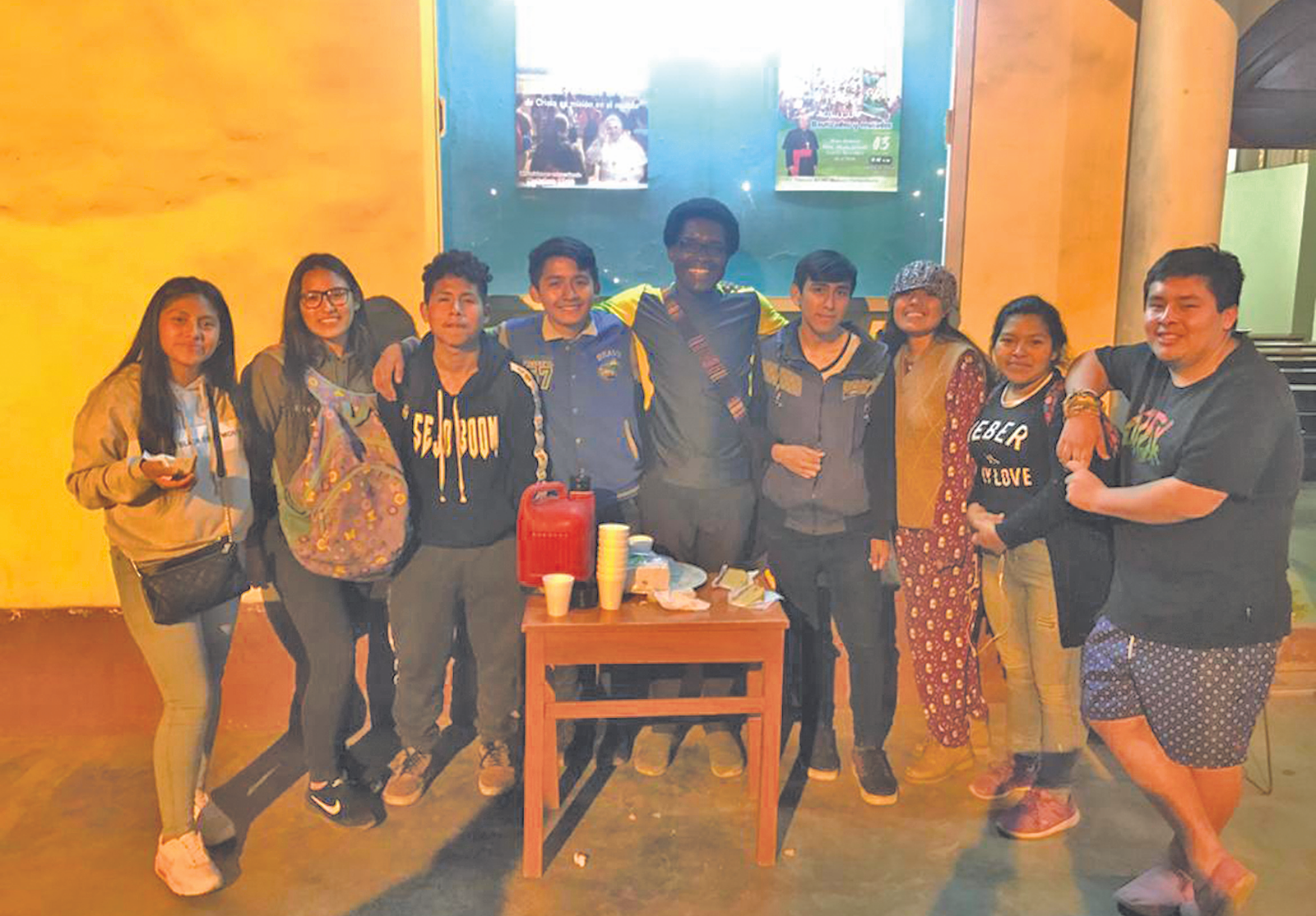 December 1997
”The Church in America” document resulted from the findings of the Special Assembly of the Synod of Bishops held at the Vatican.
2000’s 
Fr. Joe Shields took office as director of the Society.
2001
An earthquake struck in Moquegua where Frs. Kevin Hays, Dermot Healy, Danny O’Sullivan and Giovanni Battaglini served. 
The death toll was 102 with 40,000displaced people.
2001
Approval for a Center House for Bolivia at the Annual General Meeting (AGM).
August 2001
The fatal road accident of Fr. Giovanni Battaglini.
2003
Fr. Robert Thomas took up the office of Director at the AGM.



2004
The decision was made at the AGM to downsize the Society by not sending any new members to Bolivia.
2006
Msgr. Finbarr O'Leary was elected to become the director beginning in January.
2006
The decision was made at the AGM to sell the Center House in Santa Cruz, Bolivia.
2007
Public Relations contacts were set up with the Pilot and Boston Catholic Television in preparation for the Jubilee Year.
May 2007
The Fifth General Conference of the Bishops of Latin America and the Caribbean was held in Aparecida, Brazil, which embraced the challenge “of working to give a new impulse and vigor to our mission in and for us.”
January 2008, The Missionary Alliance Group of missionary orders and societies was formed, consisting of orders and societies located throughout the Archdiocese of Boston.
January 25, 2008, The Jubilee Celebrations of 2008 began in Lima, Peru. The highlight of the week was the open-air Mass celebrated before a crowd of 3,000.
June 2008, The Quito, Ecuador Missionary Assembly of representatives for Latin America to implement the findings of Aparacida.
July 25, 2008, The Jubilee Celebrations of 2008 continued in Boston at St. Stephen's Church. Over 60 priests, including members and alumni of the Society, concelebrated the Mass.
December 21, 2008, The Celebrations of 2008 came to a close with a Mass at St. Stephen's Church in Boston. Bishop Robert Hennessey, a St. James alumnus, blessed a plaque commemorating 50 years of service. Frs. Vin Daily and Jim O'Rourke, both former members of the Society, celebrated the 50th anniversaries of their priestly ordinations.
February 10, 2009, Fr. Kevin Hays took up office of Director at the AGM.
February 2012, Fr. David Costello took up office of Director at the AGM.
January 2015, Fr. David Costello began his second term as Director of the Society.
January 2018, The 60th Anniversary celebrations began at the Center House in Lima, Peru in conjunction with the AGM. This coincided with the Papal visit to Lima and an open air Mass celebrated before a crowd of over 1.5 million people.
Fr. David Costello began his third term as Director of the Society at the AGM.
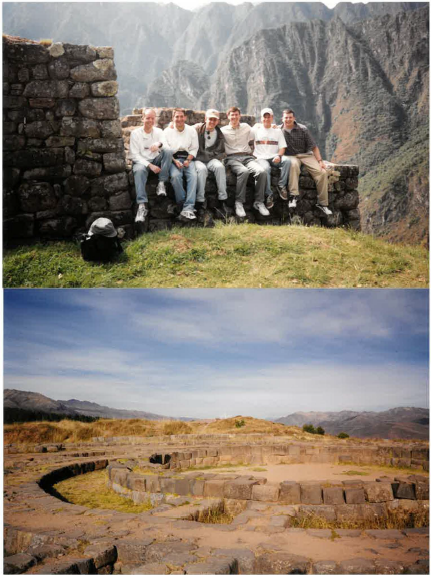 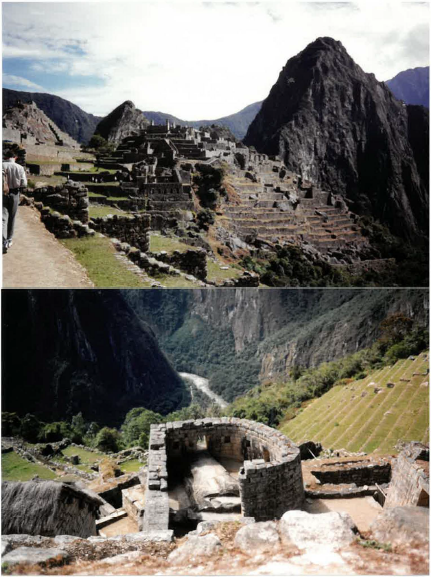 Machu Picchu, Peru
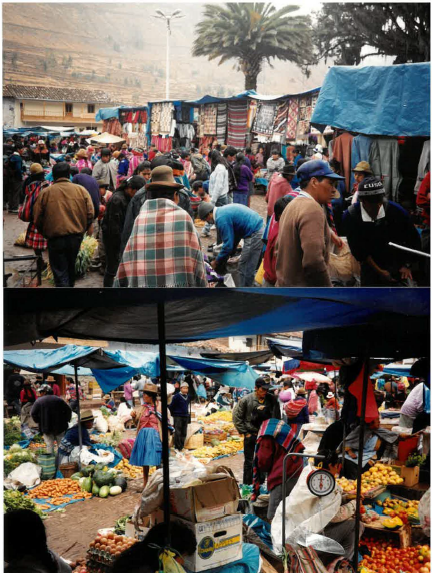 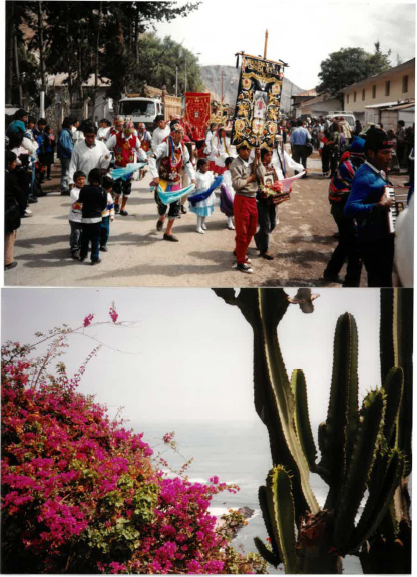 Cusco, Peru &The Church of St. Martin De Porres, Lima
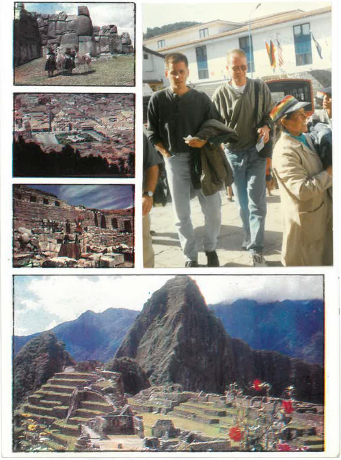 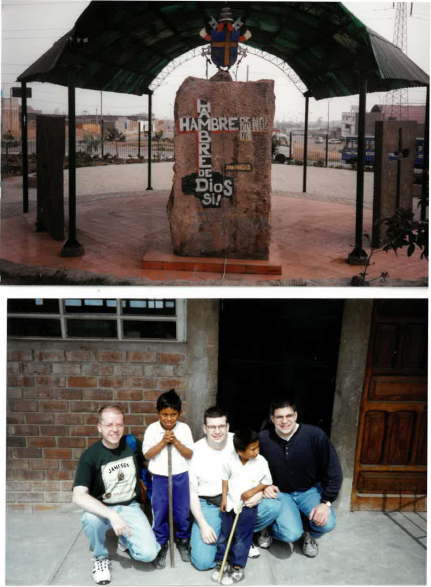 Outside of Lima
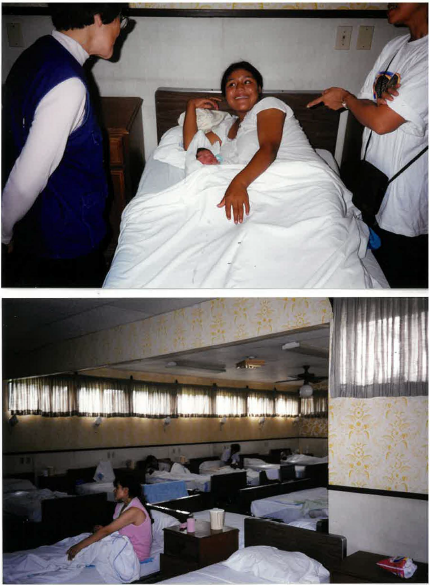 Building School,Clinics, and Hospitals
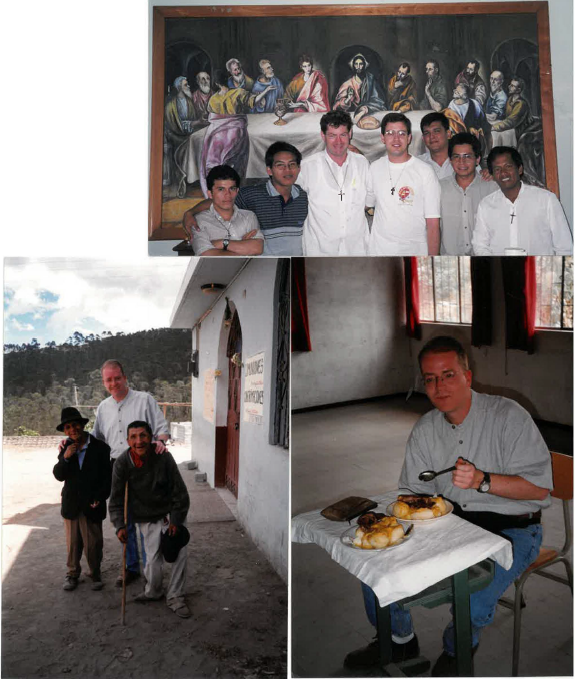 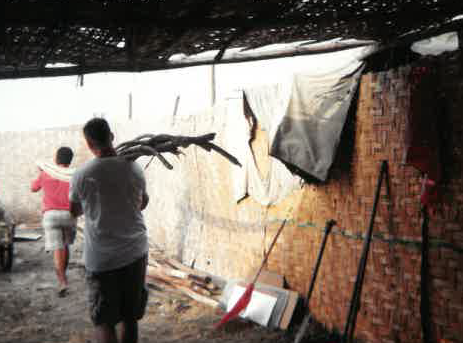 Building homes
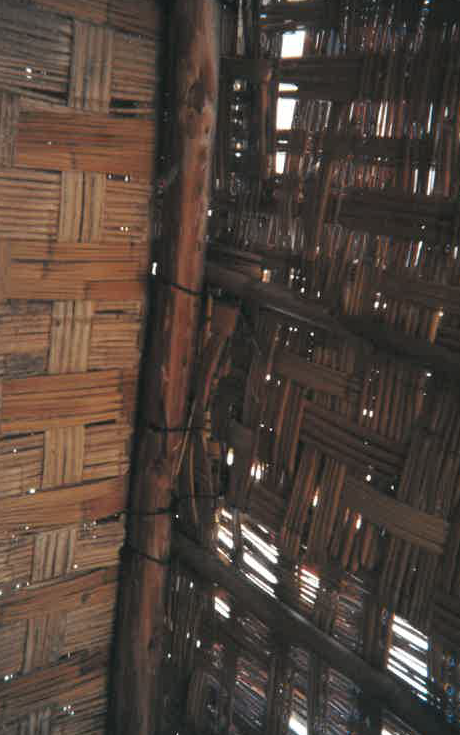 Simple but effective
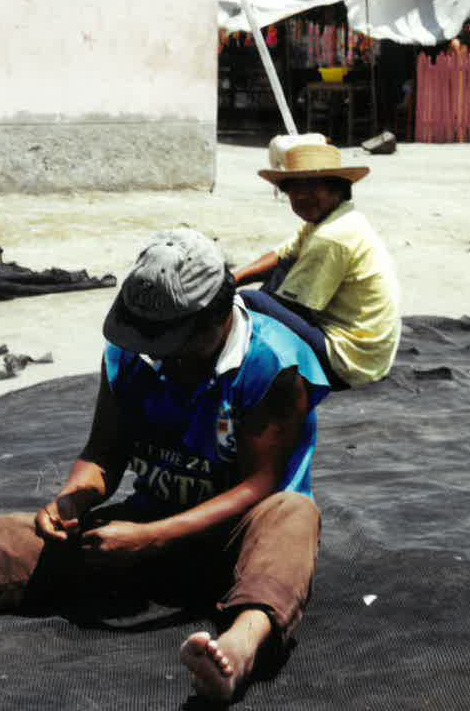 Chimbote, PeruWatching the fisherman mending their nets
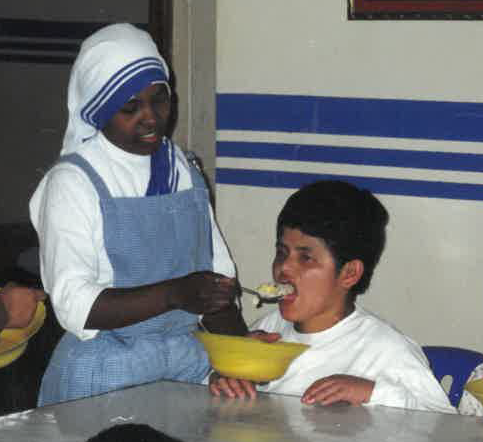 Missionaries of Charity, outside of Lima
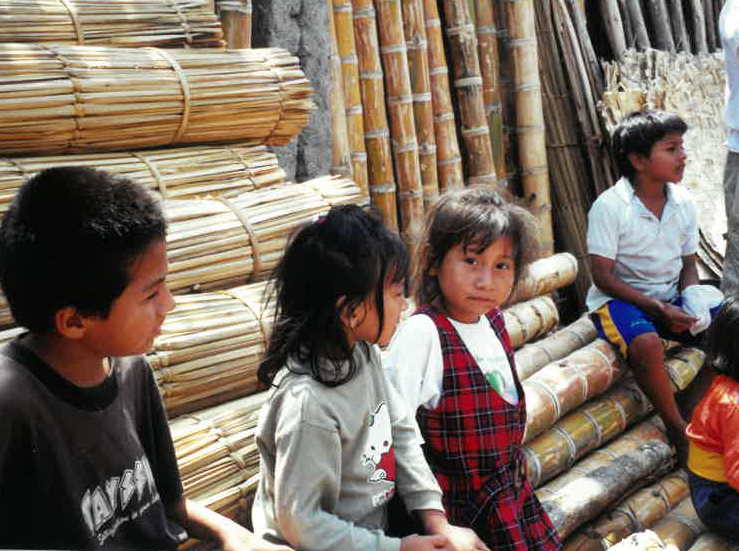 Shopping for housing supplies
Local Home Depot
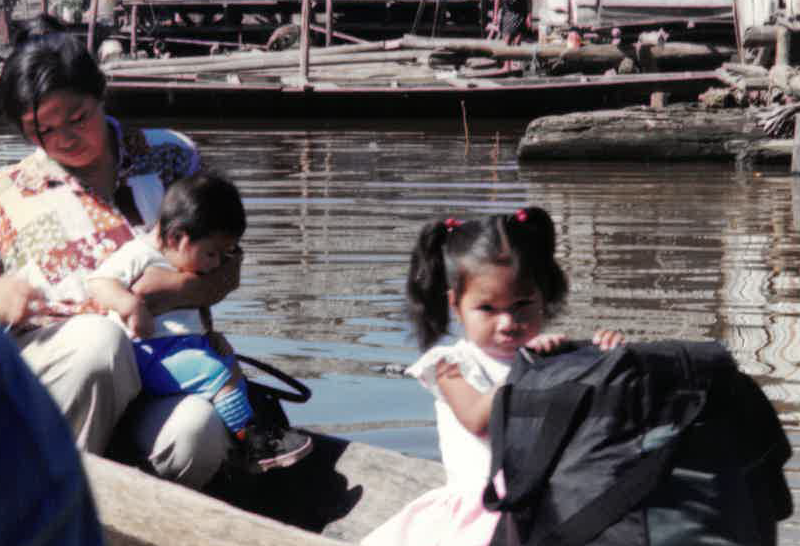 Water Taxi & Break from the heat
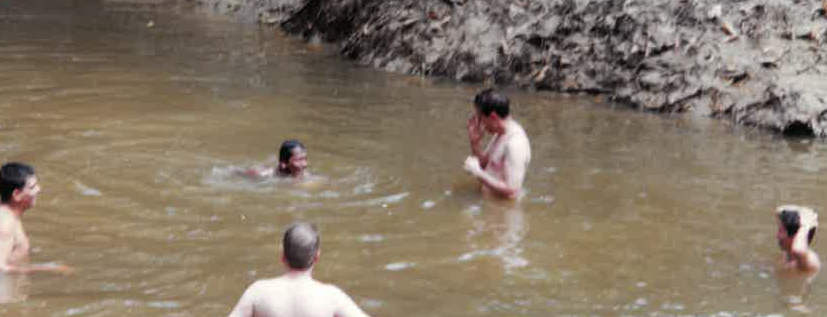 Our 6 & 7 year-old tour guides told us there was nothing to harm us in the water,I eventually saw a crocodile nearby
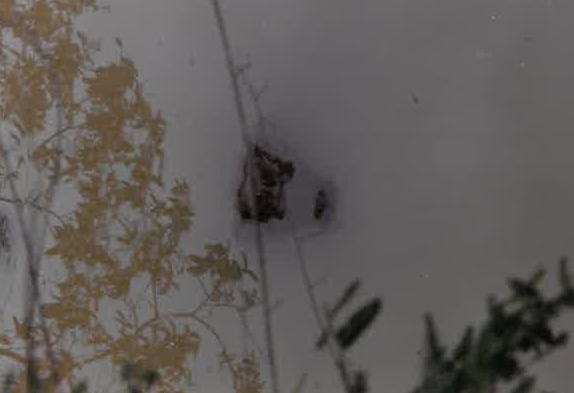 Iquitos, Northern Peru near ColumbiaThe Seminary dates by almost 200 years
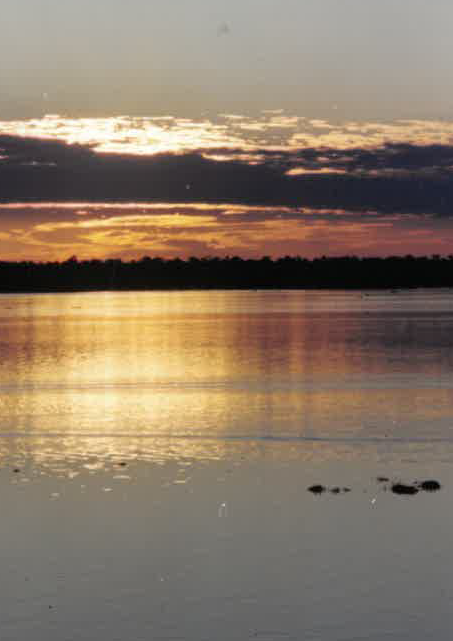 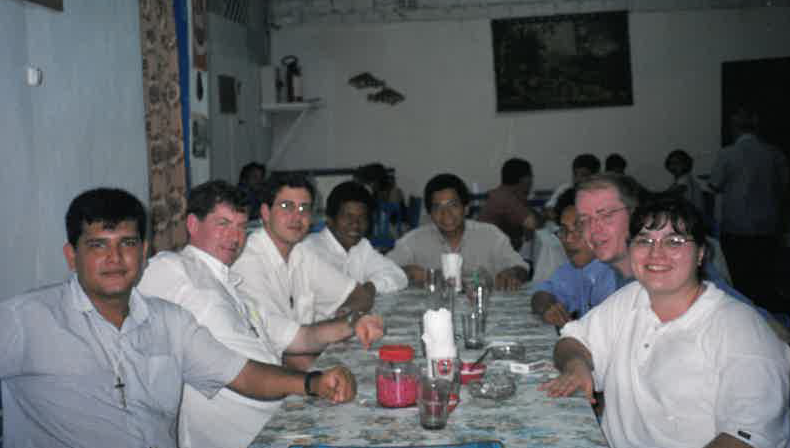 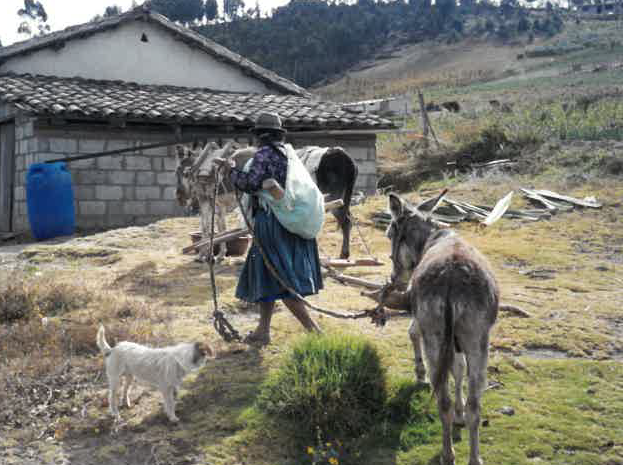 Quito, Ecuador
Vacation Bible School in Quito
VBS
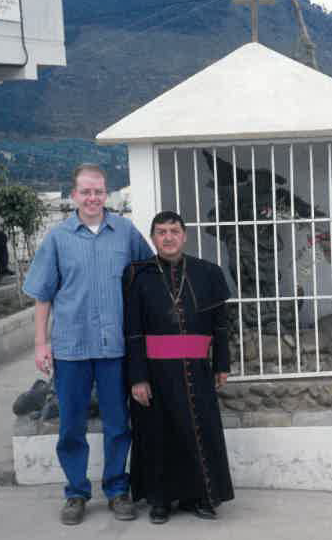 Two 50 plus year Missionary GiantsMy nickname was Mas Alto y Mas Blanco
Million Dollar ViewQuito
The Mountains of Quito
First Communions & Confirmations
Another 50 year Missionary Giant opening a new school
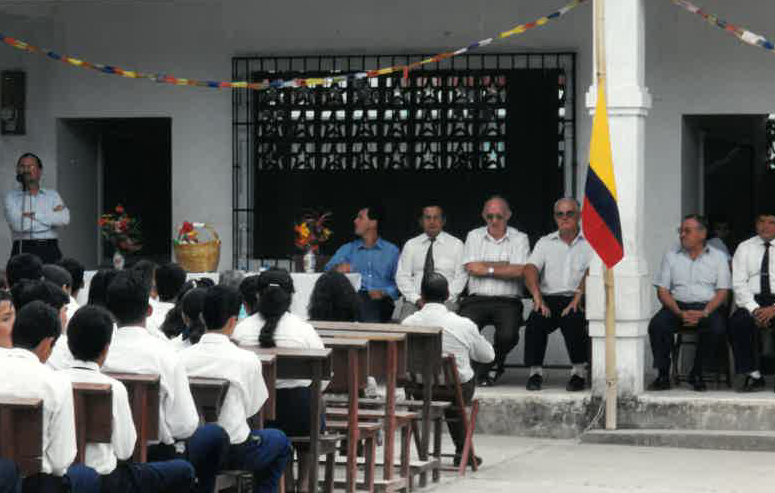 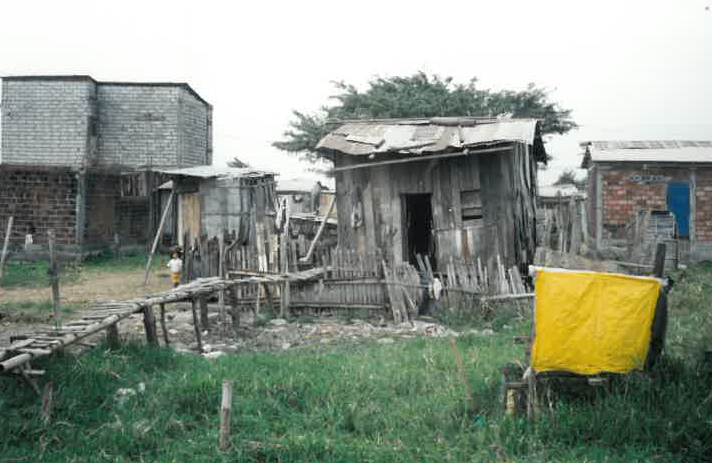 Extreme Poverty
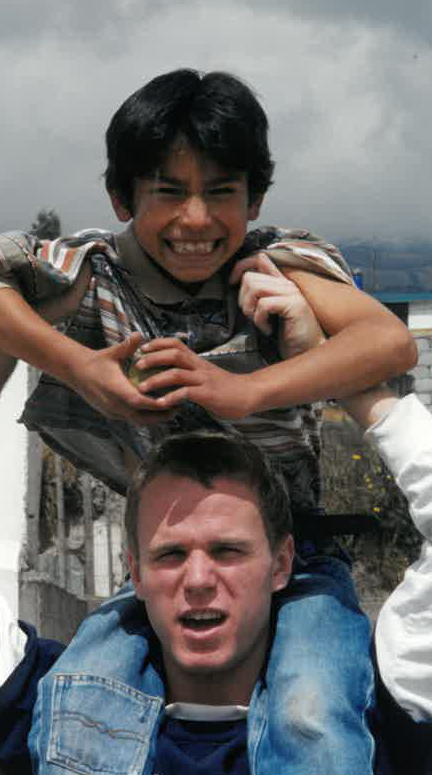 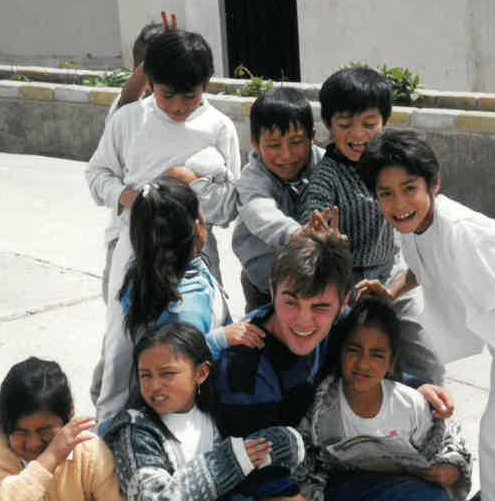 Joy
David Vs Goliath
Donate Today
Become a Friend
If you are interested in receiving our monthly newsletter, you may download the current issue of friends on our friends newsletter page, or you can subscribe to receive it by mail.
Donate today
By donating either online or by mail with a check, you can make a difference in the lives of those we serve today!
When mailing donations, please make out the check to The Society of St. James or The Missionary Society of St. James the Apostle.
By mail: The Missionary Society of St. James the Apostle
24 Clark St., Boston, MA 02109, ATTN: Sharon

If donating in honor or in memory of an individual, please include this in the memo section of the check, or in the comments section online.
If your donation is for a specific cause, priest, or fund, please indicate so in the memo section of the check and/or with a note indicating who and what your donation is for. If online, do so in the comments section.
​
*Note: Please ensure your check is signed, dated, made out correctly, otherwise it will be returned to the donor, as the bank will not accept it for deposit.
https://www.socstjames.com/donate-today